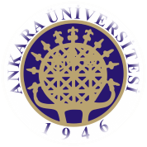 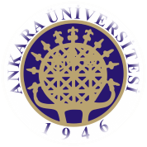 A.Ü. GAMA MYO.  Elektrik ve Enerji Bölümü
Temel elektronik 
4. hafta
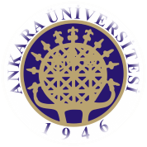 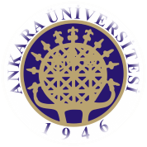 İÇİNDEKİLER
ORTAK EMİTERLİ DEVRELER
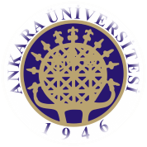 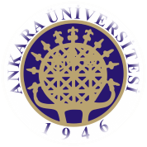 ORTAK EMİTERLİ DEVRELER
PNP ve NPN transistörleri için en sık kullanılan bağlantı şeklidir. Aşağıdaki şekilde NPN bir transistörün ortak emiterli bağlantı şekli görülmektedir. Emiterin hem giriş hem de çıkış uçlarında ortaK olmasından dolayı bu devreye ortak emiterli devre denilmektedir. Bu bağlantıda giriş sinyali beyzden uygulanırken çıkış sinyali kollektörden alınır. Böylece bir devre de akım kazancı β=Ic /IB  dir. Giriş ve çıkış sinyalleri arasında 180° faz farkı vardır. Yani giriş sinyali pozitif alternansta iken çıkış sinyali negatif alternansta , giriş sinyali negatif alternansta iken çıkış sinyali pozitif alternansta olacaktır. Ortak emiter bağlantısı genellikle transistörlü yükselteçlerde tercih edilir.
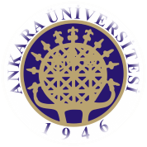 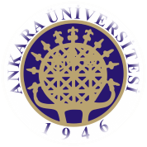 ORTAK EMİTERLİ DEVRELER
Ortak Emiter Bağlantılı Transistör
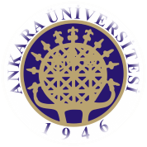 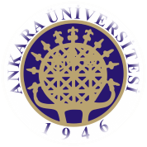 ORTAK EMİTERLİ DEVRELER
Bu bağlantıda akım kazancı IC /IB' dir ve genellikle 50 ile 400arasında yüksek bir değere sahiptir.Gerilim kazancı da yine yüksektir , genellikle 50 ile 400 arasındadır. Giriş empedansı orta seviyede örneğin 5KΩ gibi. Çıkış empedansu yine 20KΩ gibi orta bir değere sahiptir. 
Ortak emiter bağlantısının özelliğini tam olarak anlamak için iki tane karakteristik eğriye ihtiyaç vardır . Bunlardan birisi giriş karakteristiği (beyz-emiter karakteristiği) , diğeri de çıkış karakteristiğidir. (kolektör-emiter karakteristiğidir). Bu karakteristik eğriler aşağıda verilmiştir.
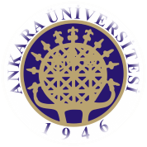 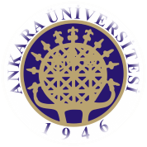 ORTAK EMİTERLİ DEVRELER
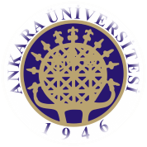 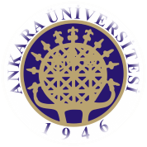 ORTAK EMİTERLİ DEVRELER
Transistörün Çıkış Karekteristik Eğrisi ( Kolektör Karakteristiği)
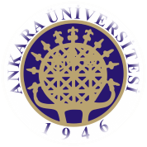 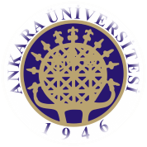 ORTAK EMİTERLİ DEVRELER
BETA (β) 
DC devrede kolektör akımının beyz akımına oranı beta (β) olarak adlandırılır ve aşağıdaki formül yardımıyla bulunur. 



Burada IC ve   IB  değeri karakteristik eğride çalıma noktasından bulunur . Pratikte β değeri tipik olarak 50 ile 400 arasındadır . Örneğin β = 100 ise , o devrede kolektör akımı beyz akımının 100 katıdır.
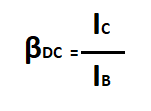 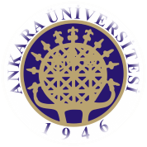 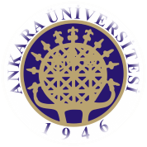 KAYNAKÇA Demirel,Hüseyin. Temel Elektronik-1/ İSTANBUL : BİRSEN YAYIMEVİ 2015